NSSE and High-Impact Practices
at
Manchester University
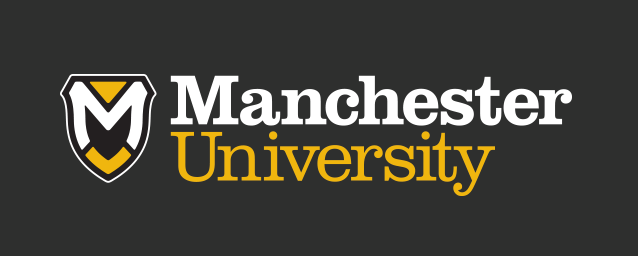 A Workshop Presented by 

Robert M. Gonyea, Ed.D.

November 2, 2017
Workshop Goals
Part I – NSSE Overview and MU Results
NSSE’s purpose
Identify MU strengths and needs for improvement
Part II – High-Impact Practices
Define and identify HIPs at MU
Part III – Applications at MU
Evaluate activities by HIP criteria and make plans to improve quality
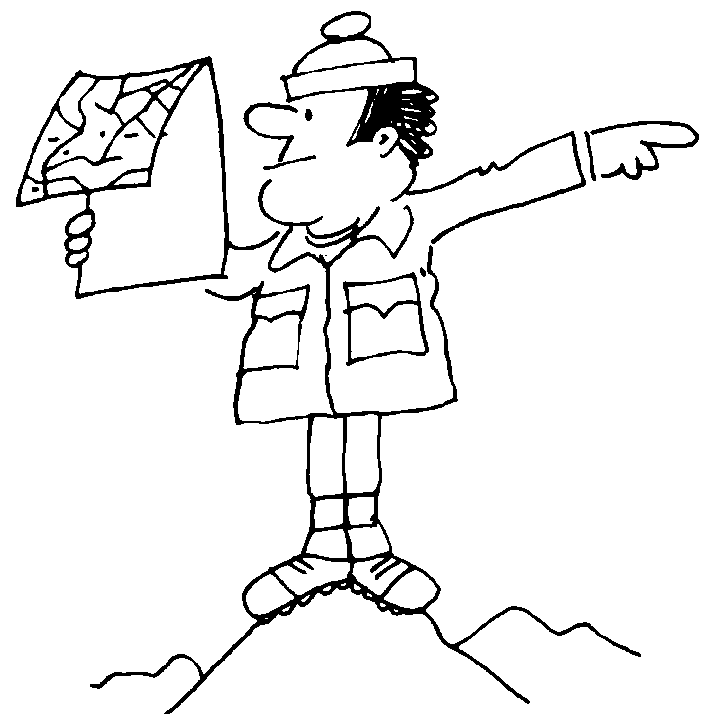 Part I – NSSE Overview and Manchester university results
Focus on Student Engagement
Student engagement is a domain of constructs representing two critical features of collegiate quality and student success. 
The amount of time and effort students put into educationally purposeful activities, and
How the institution organizes the curriculum and other learning opportunities to get students to participate in such activities.
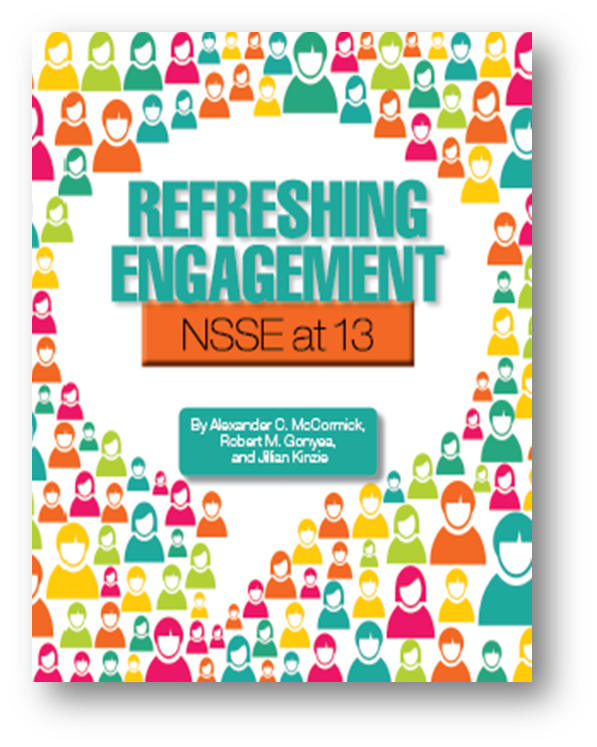 To acquaint your colleagues with student engagement…see
Change, 2013
Reminders about our Purpose: Student Engagement & Success for All
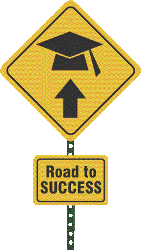 NSSE is a survey tool for institutional improvement. 

Results provide meaningful indicators of educational quality – what matters to student success.

Results can inform educational improvement efforts and also assess impact.
Using NSSE: Thinking about Results
Broadly diagnose extent to which students are engaged in practices that matter for learning
Institutional, department and student population level examination
Experience of ALL students
Students in departments/majors
Populations of students – first-generation, racial-ethnic groups, by other student characteristics, first-year students, adults…
Many Ways to Use ResultsWhat to look at and how to look at it
#1. Focus on What MattersDo we provide these experiences? Are students engaged?
Peer comparisons
How do we measure up to others? To top 10%?
Self comparison
Are we improving? Are results better than 3 years ago?
Criterion standard
How do we measure up to our ideals?
Internal variation
Where/with which students does engagement look different? Who is least engaged?
Use Results to Stimulate Conversations and as Catalyst for Action
Which units, committees, groups could make use of results?
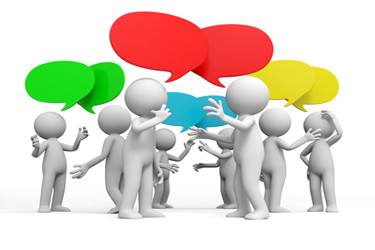 NSSE results show…
Wow, our FG students are..
Collaborative learning is…
47% do capstones!
Woohoo!
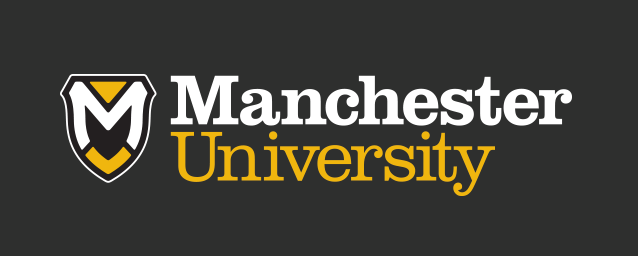 NSSE 2017 RESULTS
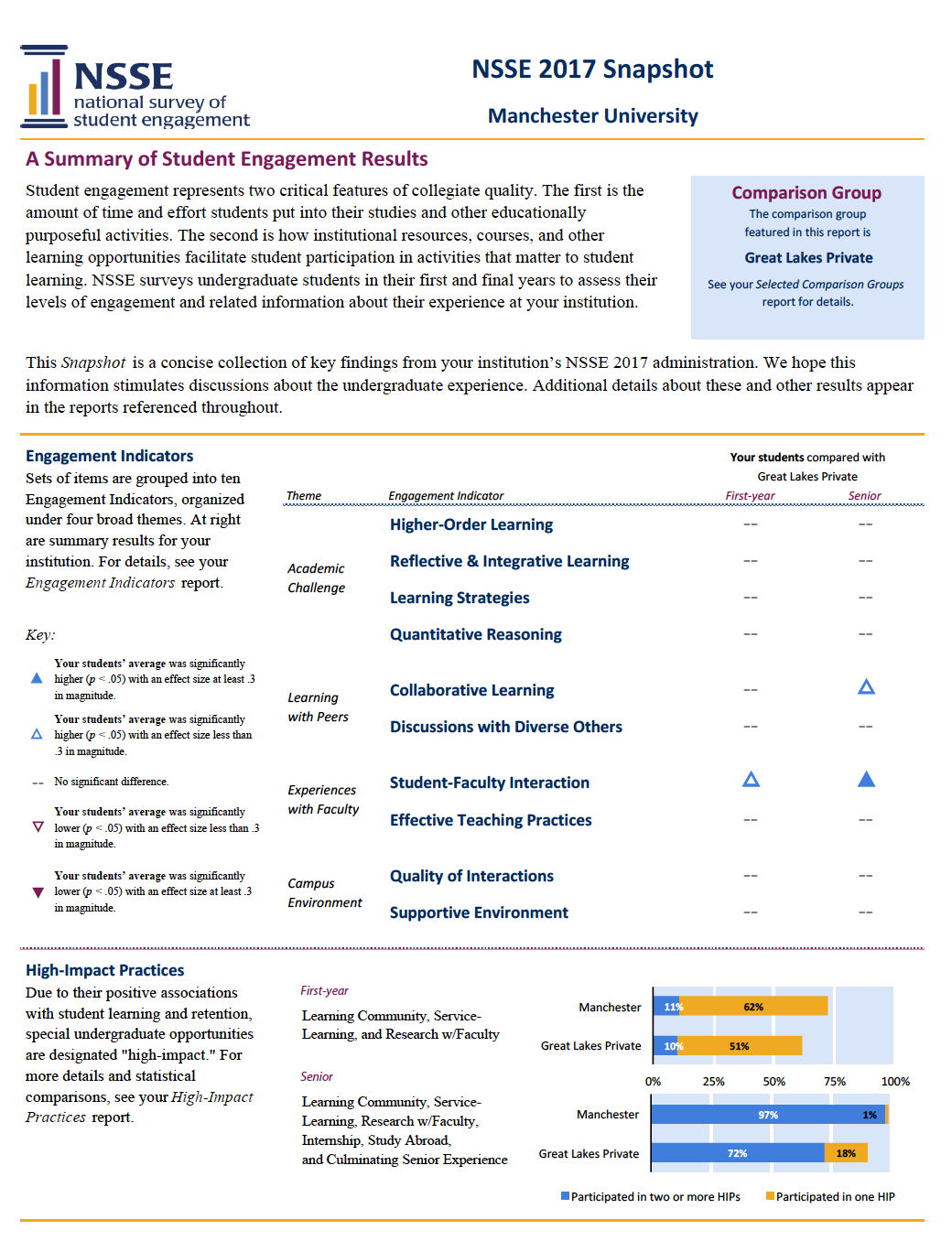 NSSE 2017 Results for Manchester University:


Respondents:
First-year = 93 (25%)
Senior = 85 (44%)

Comparison group:
Great Lakes Private Colleges and Universities (N=88)
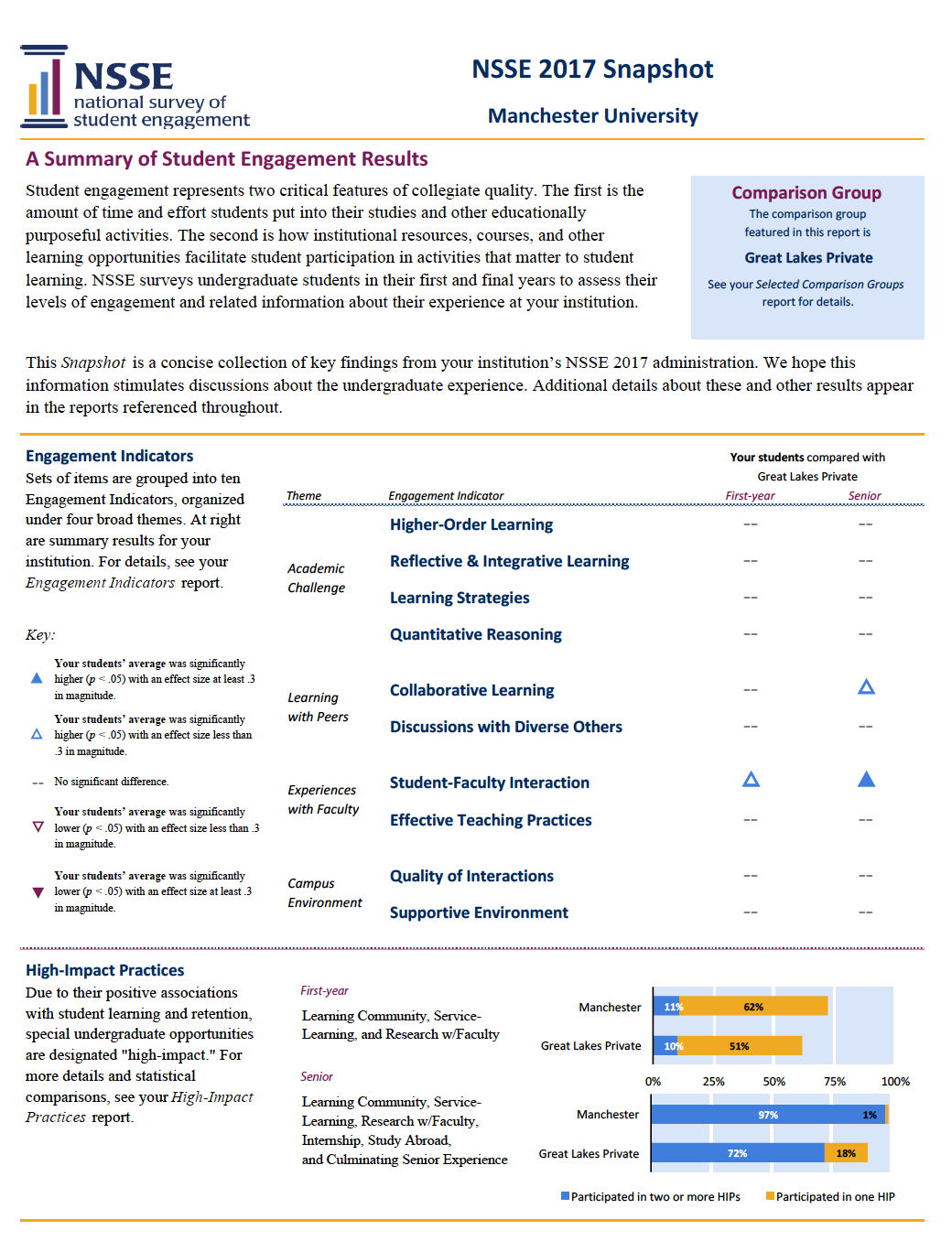 NSSE 2017 Results for Manchester University:


Respondents:
First-year = 93 (25%)
Senior = 85 (44%)

Comparison group:
Great Lakes Private Colleges and Universities (N=88)
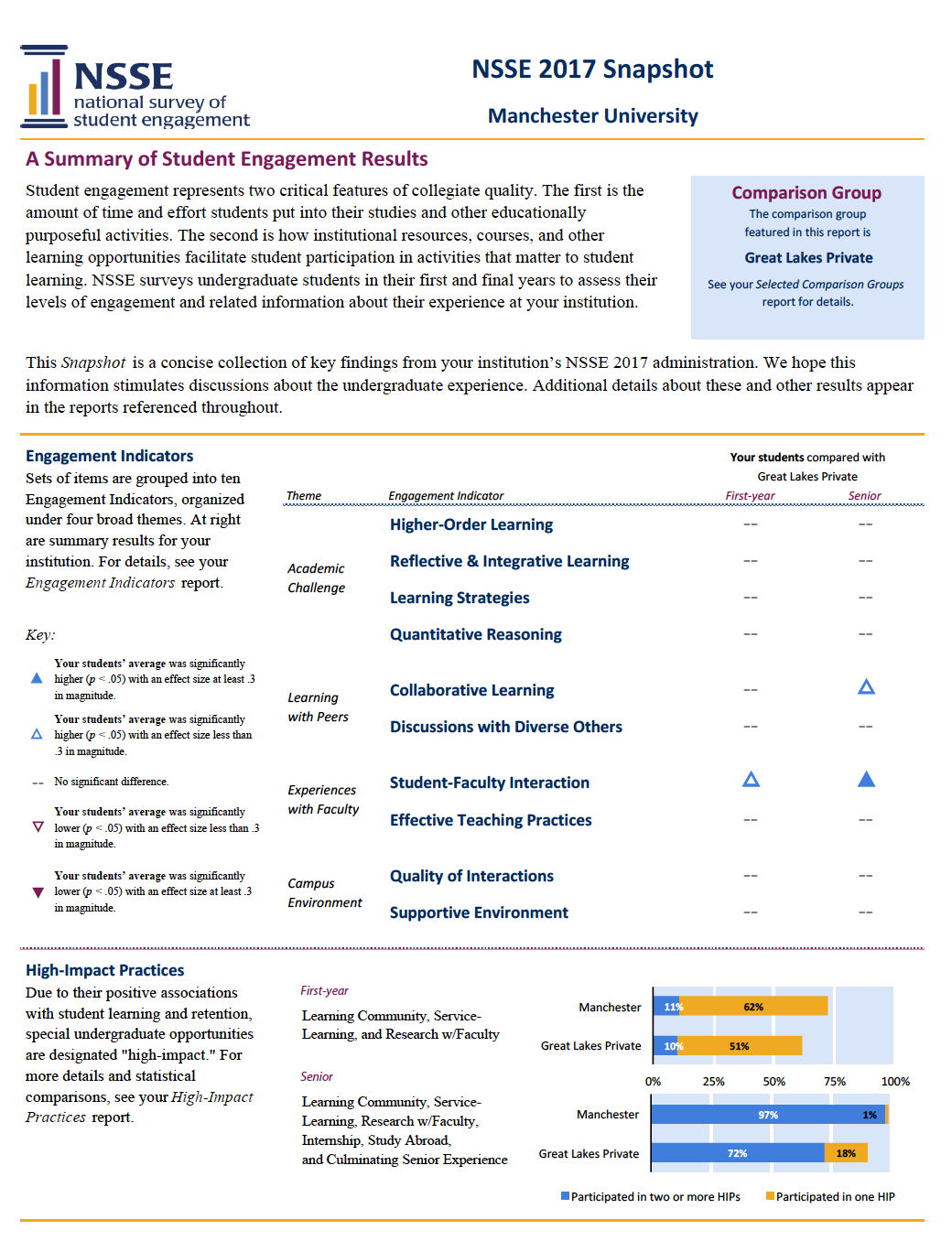 Time Spent Preparing for Class
First-year
Senior
Coming to Class Unprepared
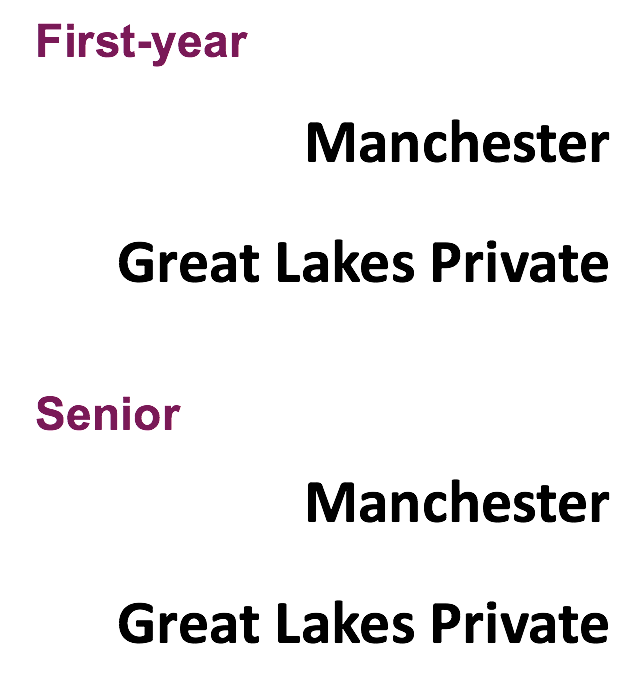 p < .01; ES = -.31
Percentage responding “Often” or “Very often”
Using Learning Support Services
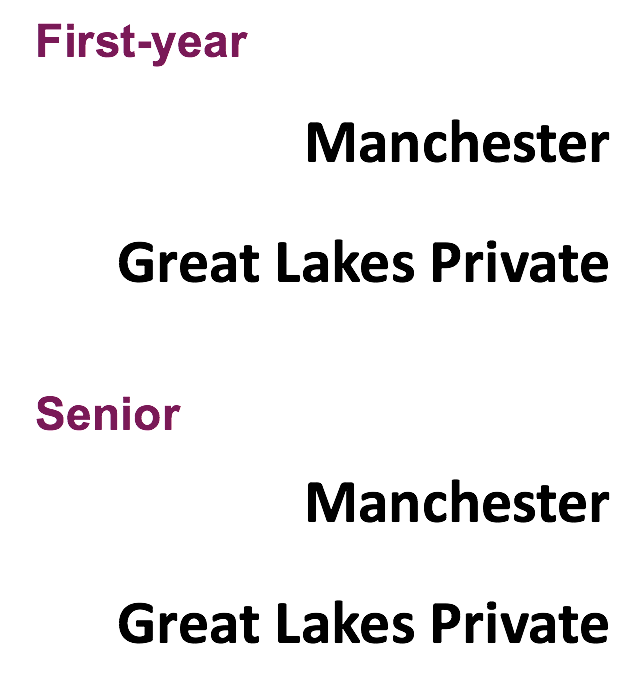 p < .05; ES = .25
Percentage responding “Quite a bit” or “Very much”
Institution emphasizes attending events that address important social, economic, or political issues
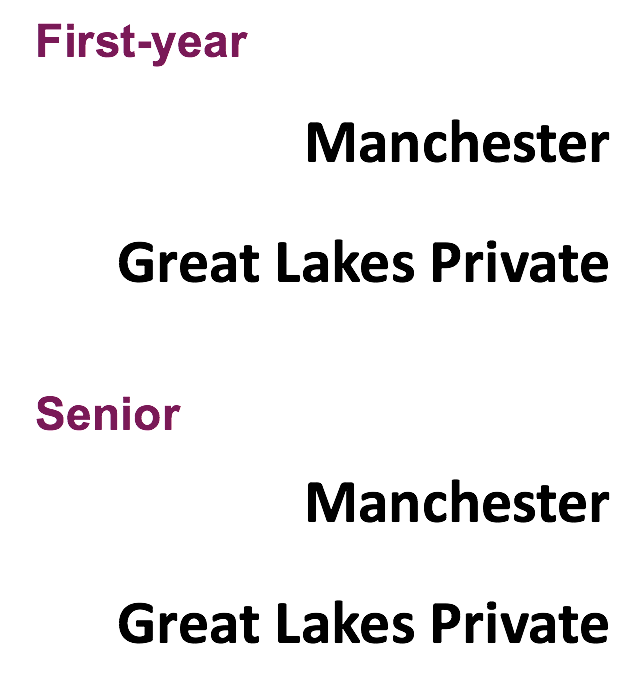 p < .001; ES = .37
Percentage responding “Quite a bit” or “Very much”
Large Group Discussion
Do the NSSE results ring true based on your observations?
What are MU’s main areas of strength in terms of student engagement?
Needs for improvement?
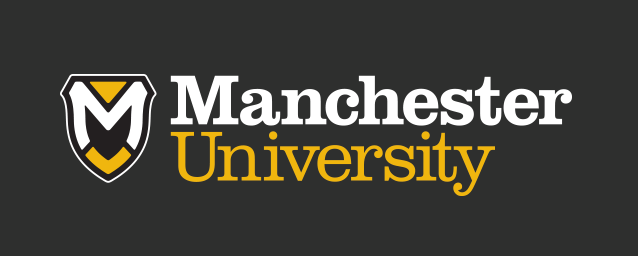 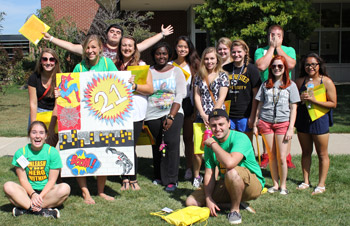 Part II – High-Impact Practices
HIP origins
In 2007, NSSE first identified a particular set of practices that make a substantial contribution to student learning and success
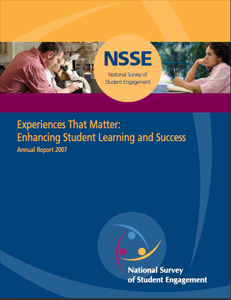 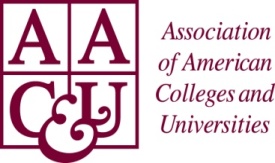 High-Impact Activities
First-Year Seminars and Experiences 
Common Intellectual Experiences
Learning Communities
Writing-Intensive Courses
Collaborative Assignments and Projects
Undergraduate Research
Diversity/Global Learning
Service Learning, Community-Based Learning
Internships
Capstone Courses/Projects
19
Some Educational Activities are Unusually Effective
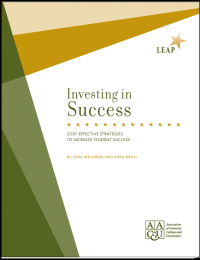 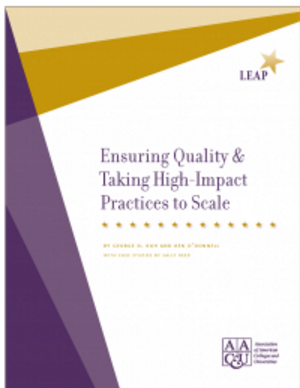 “High-impact practices” provide substantial educational benefits to students
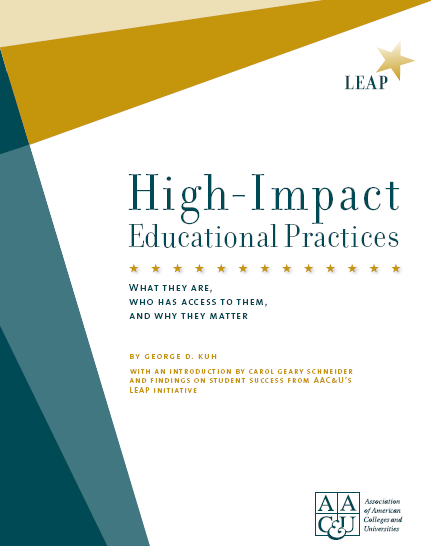 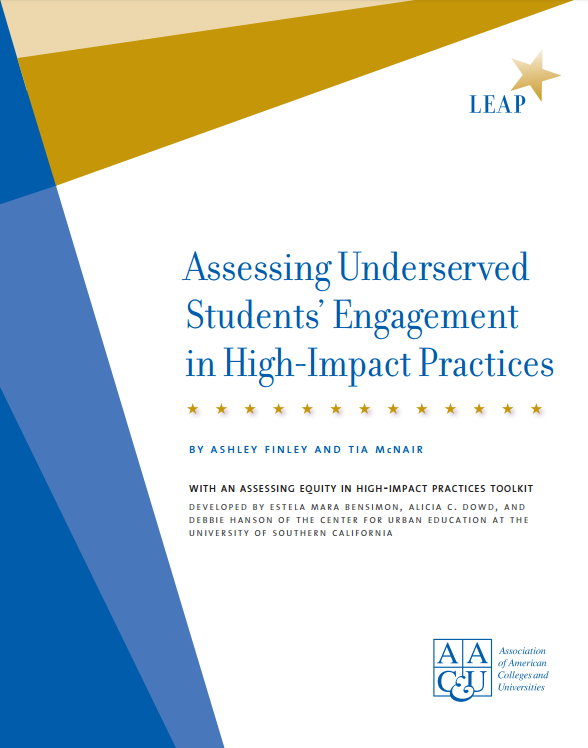 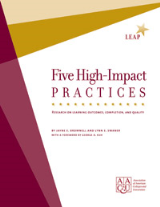 [Speaker Notes: Fostering transformational learning is about teaching for change; as originally introduced by Mezirow, transformative learning is the process by which we call into question our taken for granted frames of reference so that they may generate beliefs and opinions that will prove more true or justified to guide action.  Transformational education has since become "a movement that encourages the recovery and development of much of the academy as a liberating and capacity-building environment" (Palmer & Zajonc, 2010, p. vii). 

 “High-impact practices are developmentally powerful because they contribute and concentrate other empirically validated 
pedagogical approaches into a single multidimensional activity that unfolds over an extended period of time. 
These practices are at the heart of a liberal education.” 
(George Kuh, 2010, in AACU’s Five High-Impact Practices: Research on Learning Outcomes, Completion and Quality, p. xiii.)]
The HIP Challenge
Kuh (2008) recommended that institutions make it possible for every student to participate in at least two high-impact activities.  

One in the first yearand one later, in the major.
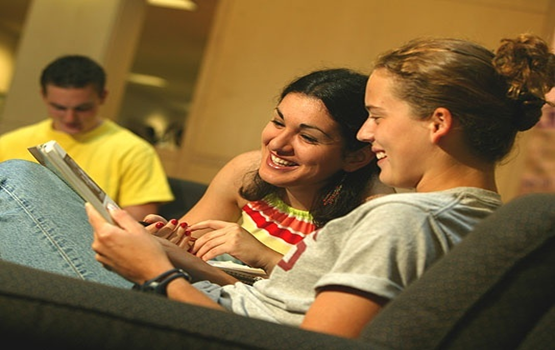 Eight Key Elements of High-Impact Practices
Performance expectations set high
Significant investment of time & effort by students over extended period of time
Interactions with faculty & peers about substantive matters
Experiences with diversity—students exposed to and must connect with people & circumstances different from familiar
Frequent, timely, and constructive feedback
Structured opportunities to reflect & integrate
Opportunities to discover relevance of learning through real-world applications
Public demonstration of competence

Kuh, G. D., O’Donnell, K., & Reed, S. (2013). Ensuring quality and taking high-impact practices to scale. Washington, D.C.: Association of American Colleges and Universities.
HIPs: What We Know for Sure
HIP participationis positively related to several educational outcomes
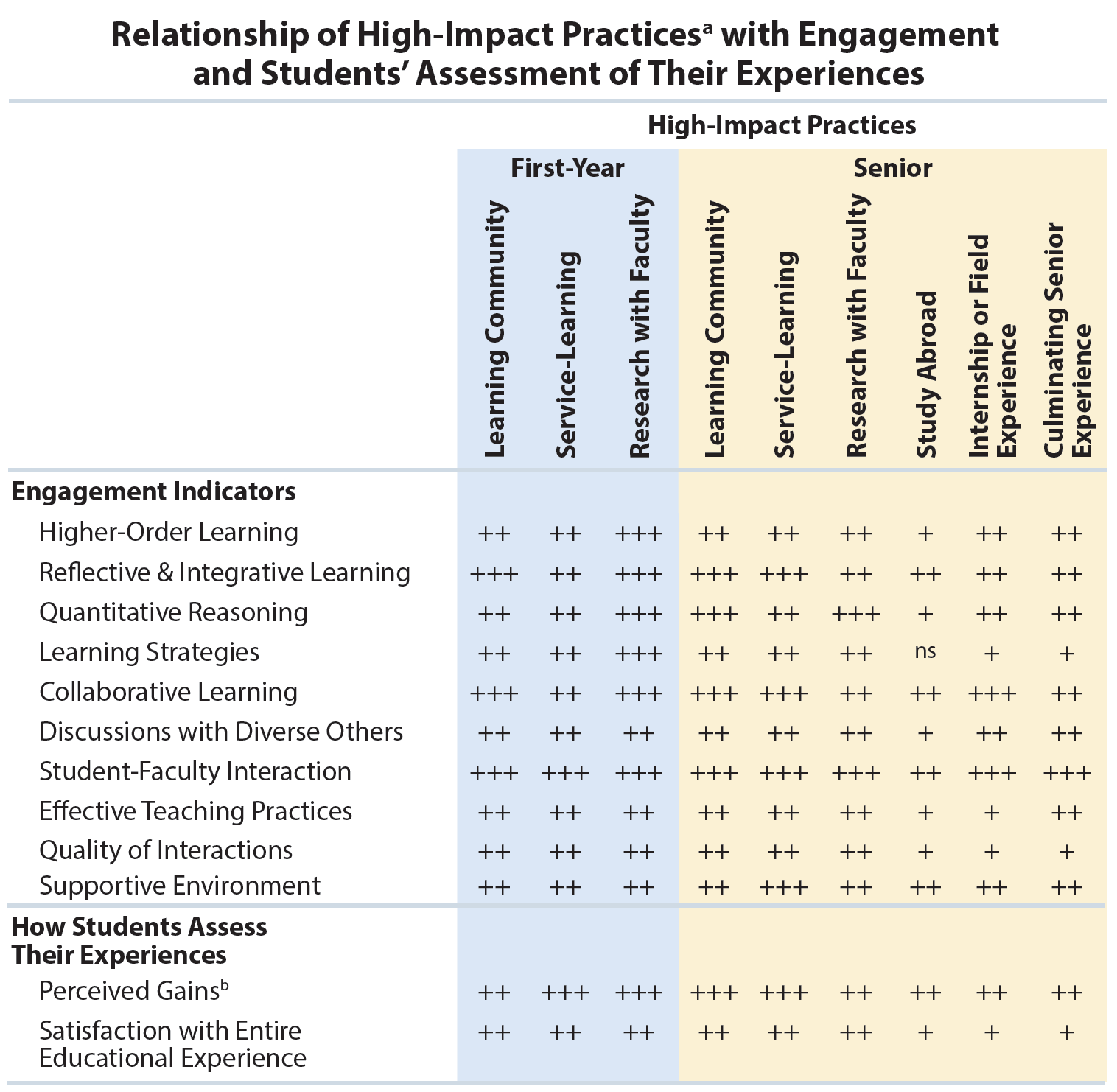 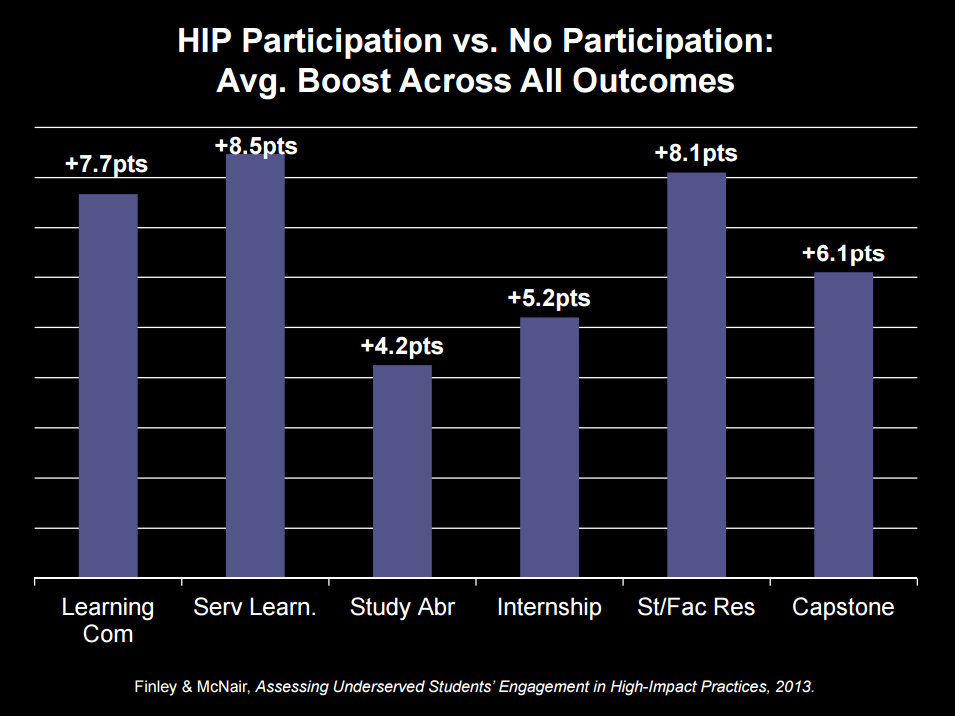 HIPs: What We Know for Sure
HIP participation is positively related to several educational outcomes
Salutary effect for historically underserved students
Desired by employers
Enjoyable to students & faculty
HIP participation is growing (HIPs on NSSE show increases)
HIPS
HIPs: More of What We Know for Sure
Yet, not all HIPs are widely accessible to students 

First-generation, transfer, and students of color are less likely to do HIPs – especially research with faculty, internships, and study abroad
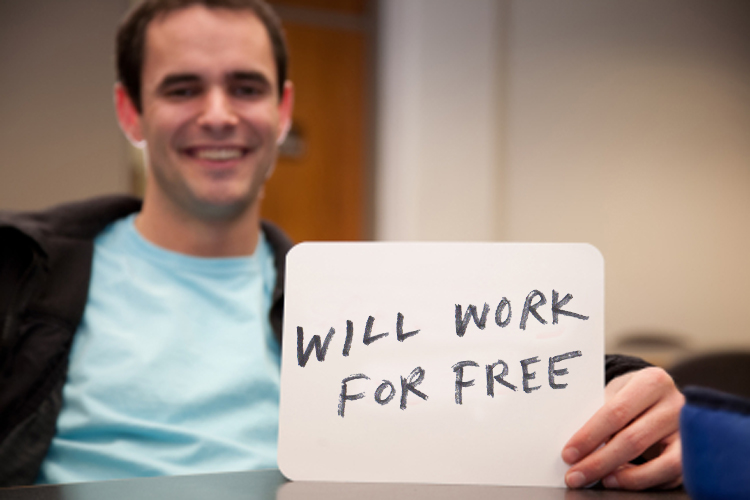 HIPs Vary by Major
Percentage participation in four largest-enrollment majors: English, biology, business administration, & psychology
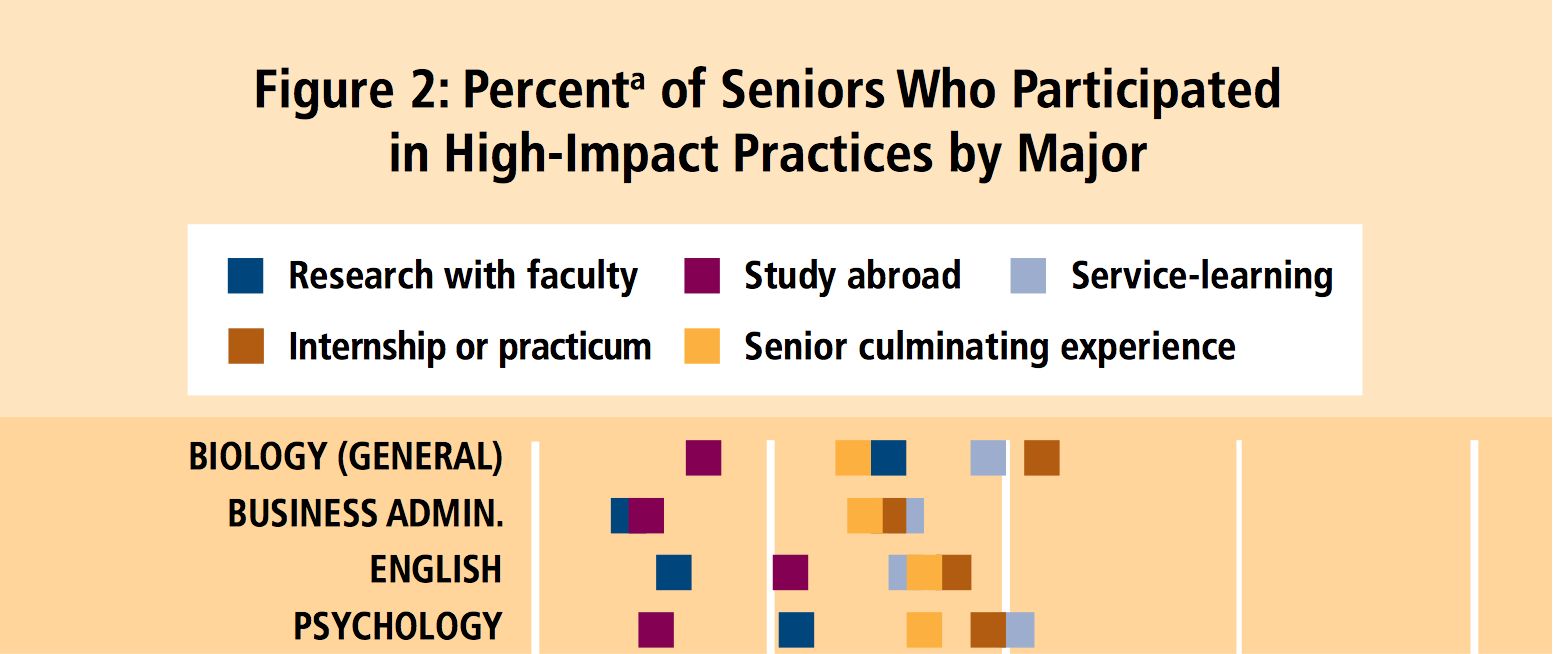 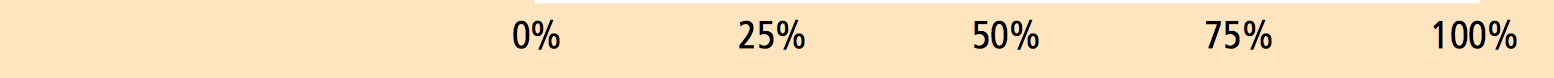 [Speaker Notes: To illustrate, consider how participation in high-impact practices
varies according to specific majors (Figure 2). For example,
internship or practicum experiences were most common among seniors majoring in journalism and education and least common
among accounting and business administration majors. Similarly,
seniors in nursing were far more likely to do service-learning
in their courses than were mathematics or physics majors.
Understanding this variation should help campus leaders place
the student experience in context and possibly to focus campus
conversations about potential changes.]
Discuss with Colleagues Within Your Department or Unit
What successful high-impact practices are engaging YOUR students?
What opportunities exist in your department or unit for the development of new activities that are high-impact?
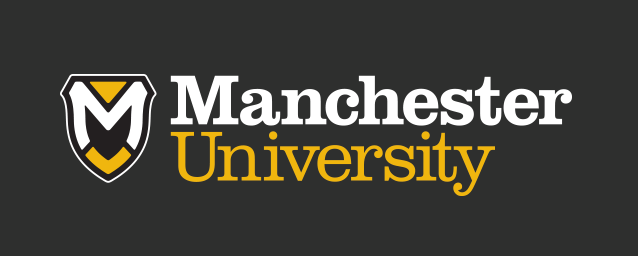 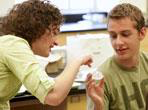 High-Impact Practices in NSSE
None
Some
Most 
All
Service-Learning 
Courses that included a community-based project
Learning Community 
Formal program where groups of students take two or more classes together
Research with Faculty
Work with a faculty member on a  research project
Internship or Field Experience
Internship, co-op, field experience, student teaching, or clinical placement
Study Abroad
Culminating Senior Experience
Capstone course, senior project or thesis, comprehensive exam, portfolio, etc."
Done or in progress
Plan to do
Do not plan to do
Have not decided
HIP Participation at Manchester
OVERALL HIP PARTICIPATION
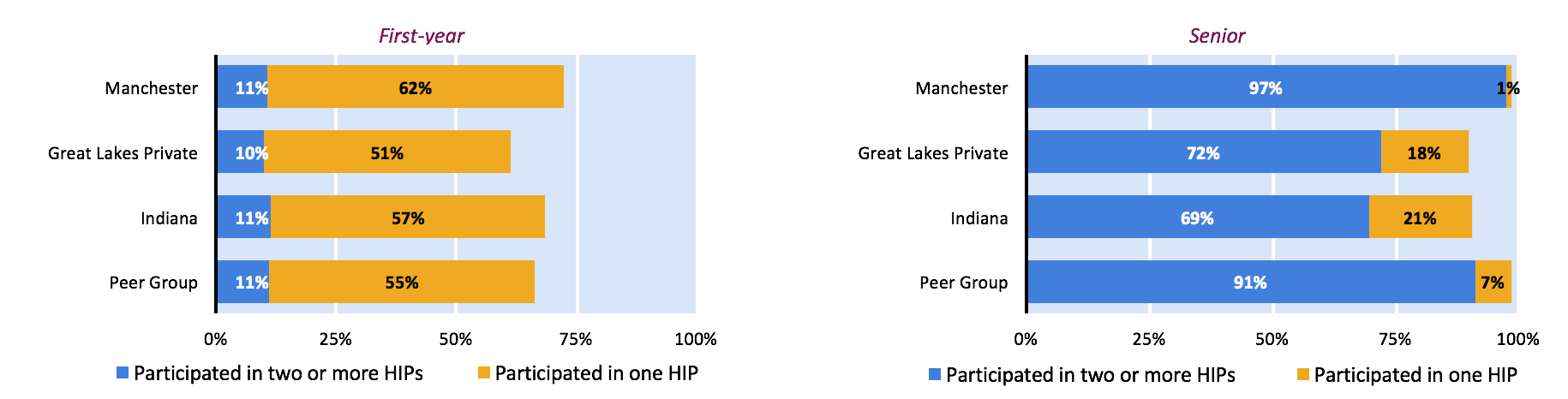 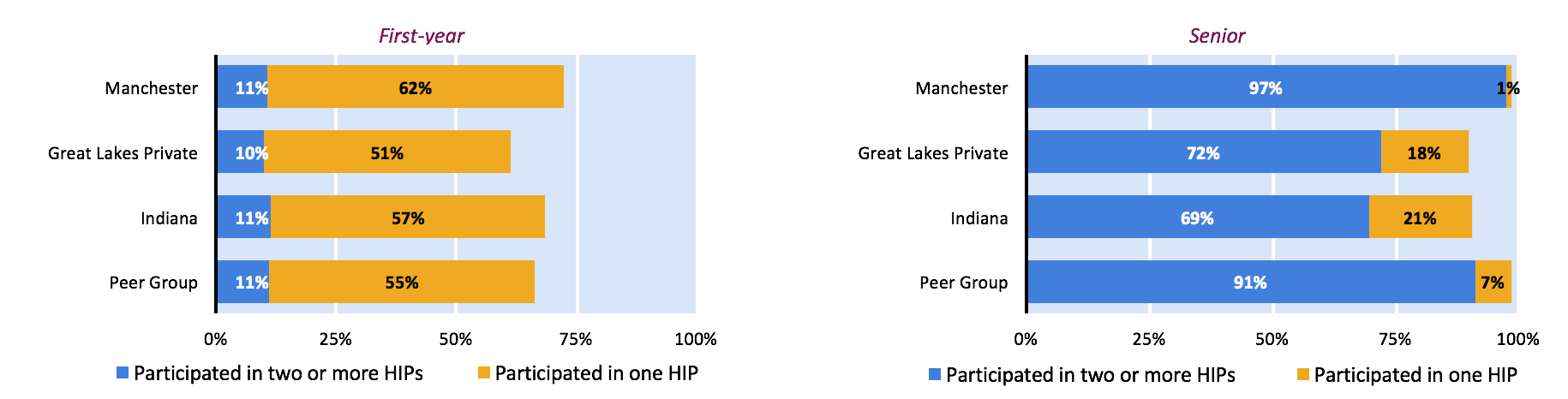 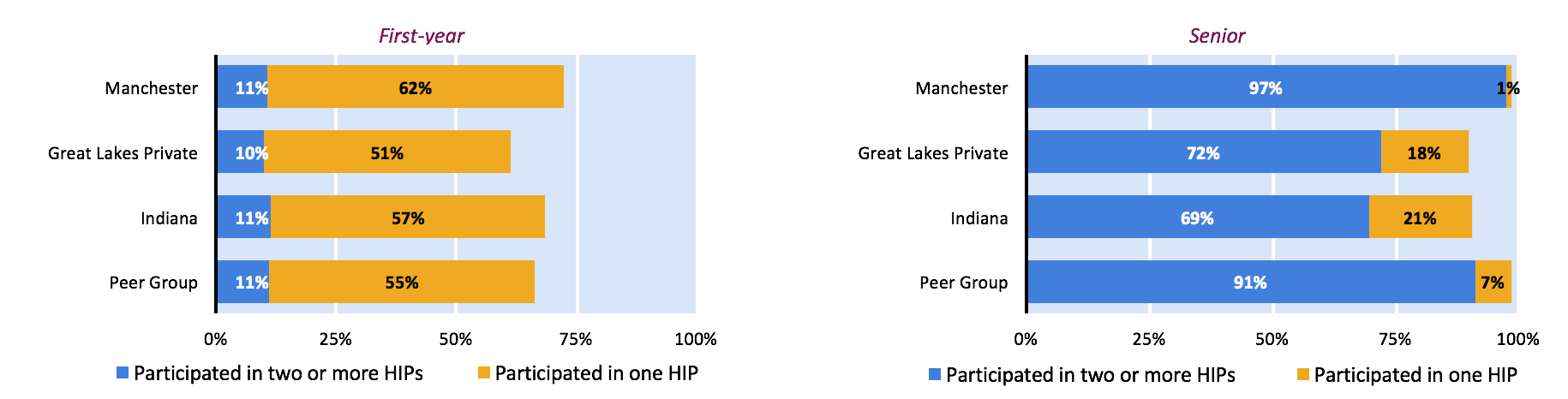 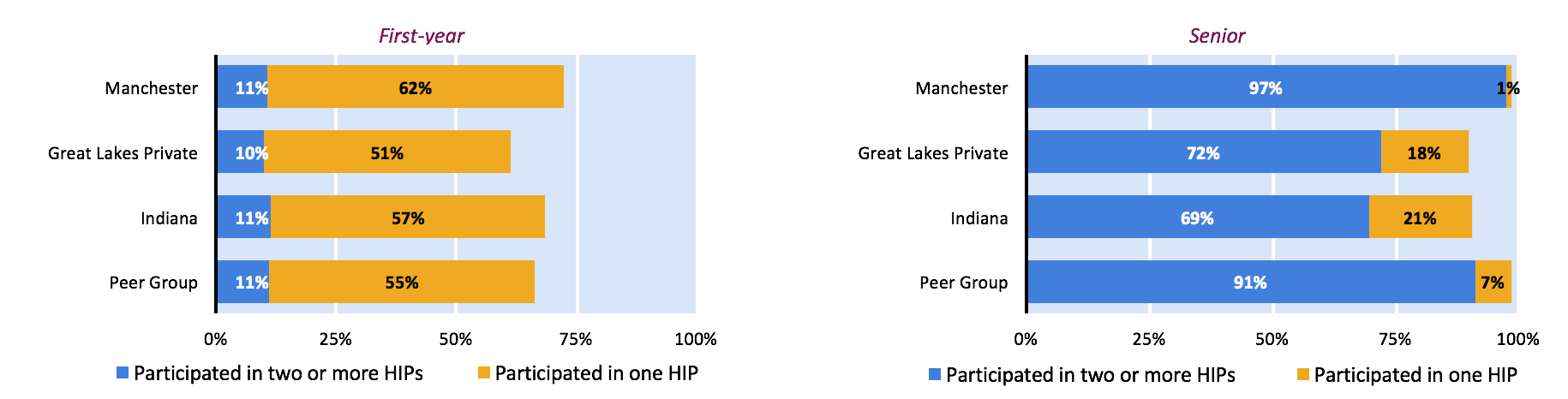 HIP Participation at Manchester
STATISTICAL COMPARISONS
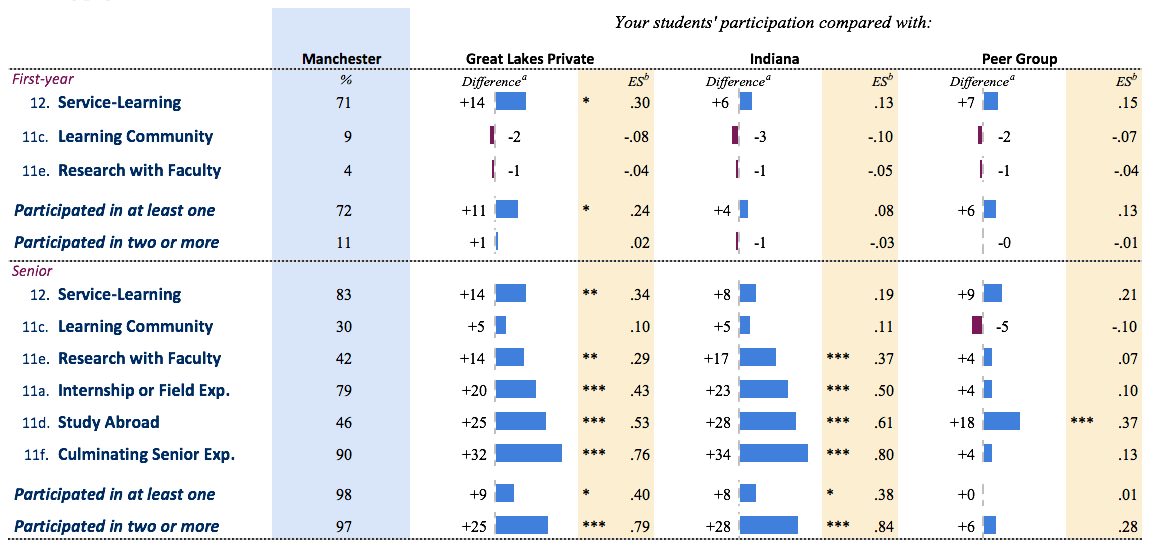 HIP Participation at Manchester
FIRST-YEAR STUDENTS’ PLANS TO PARTICIPATE
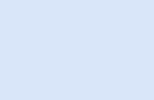 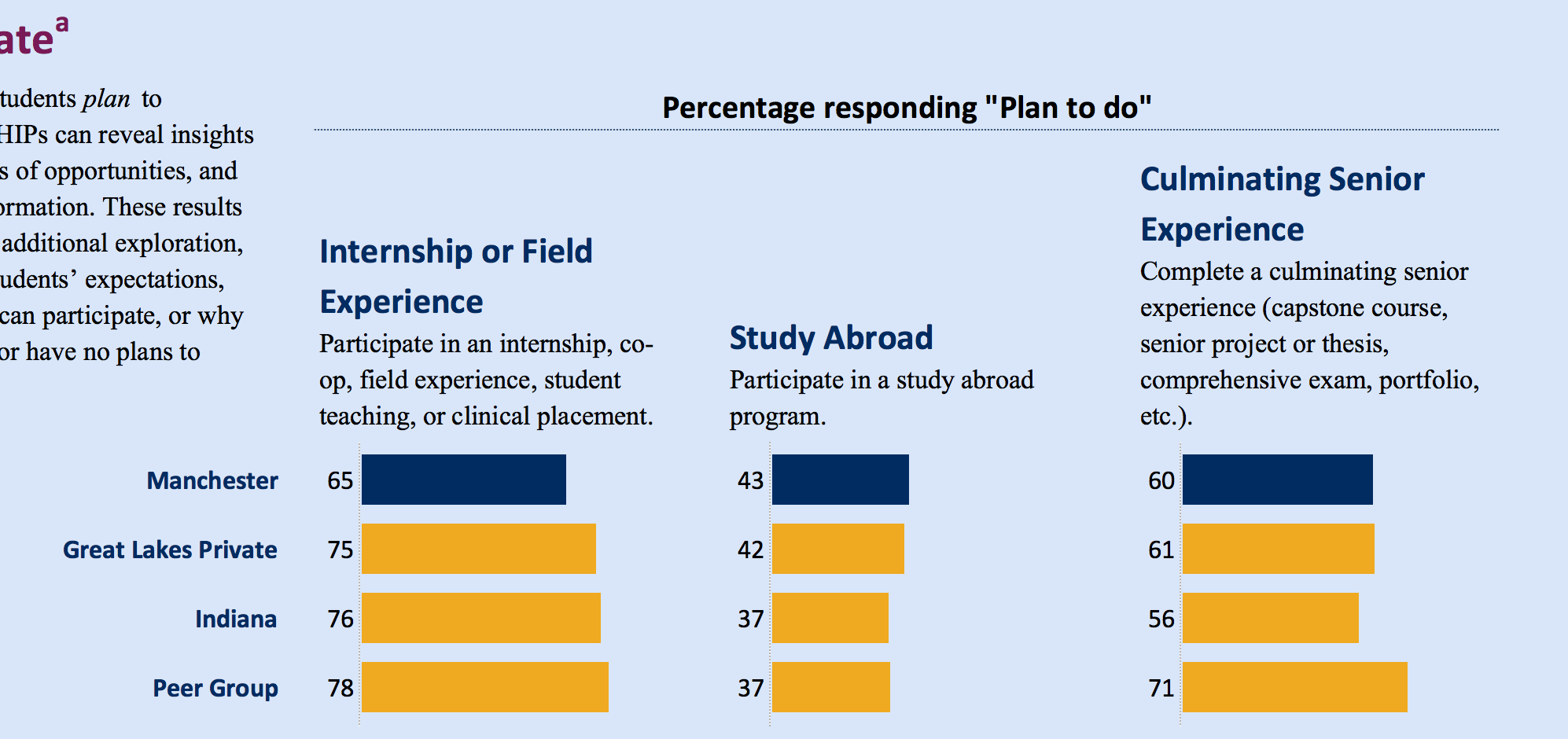 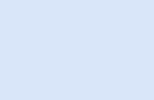 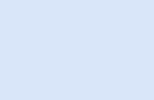 HIP Participation at Manchester
PARTICIPATION BY SELECTED STUDENT CHARACTERISTICS

Gender
First-year
Senior
HIP Participation at Manchester
PARTICIPATION BY SELECTED STUDENT CHARACTERISTICS

First-Generation Status
First-year
Senior
HIP Participation at Manchester
PARTICIPATION BY SELECTED STUDENT CHARACTERISTICS

Residence
Senior
HIP Participation at Manchester
TRACKING PARTICIPATION ACROSS YEARS: First-year—2014-2017
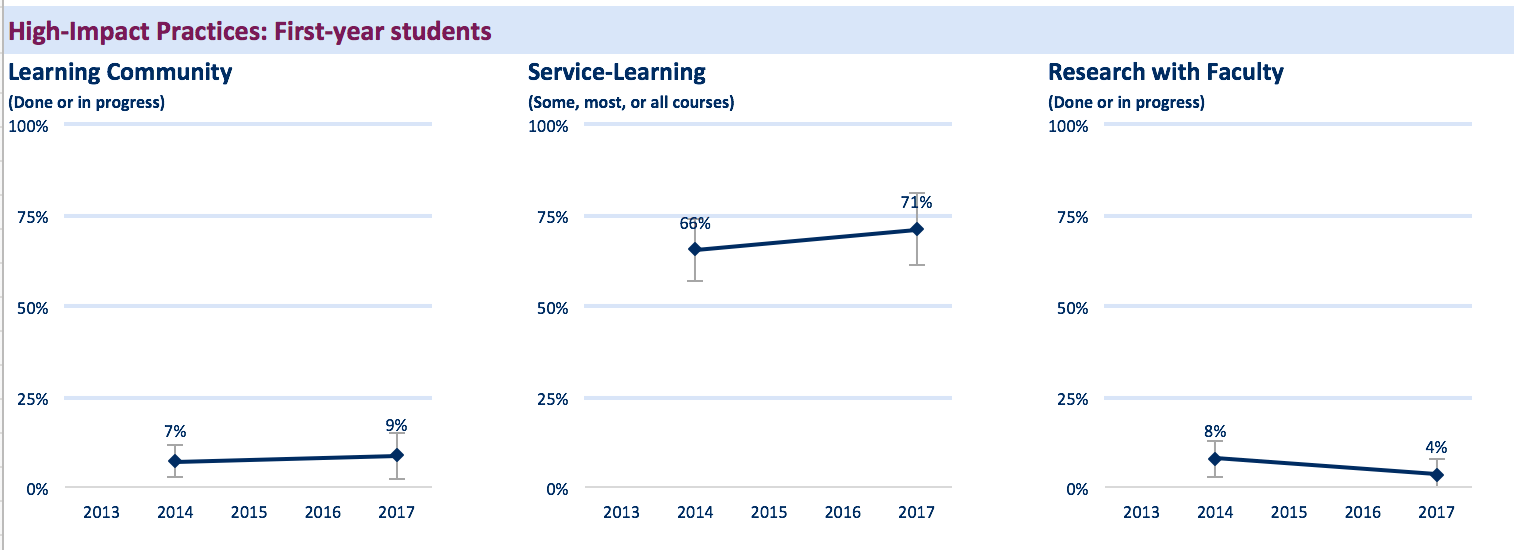 HIP Participation at Manchester
TRACKING PARTICIPATION ACROSS YEARS:  Seniors—2014-2017
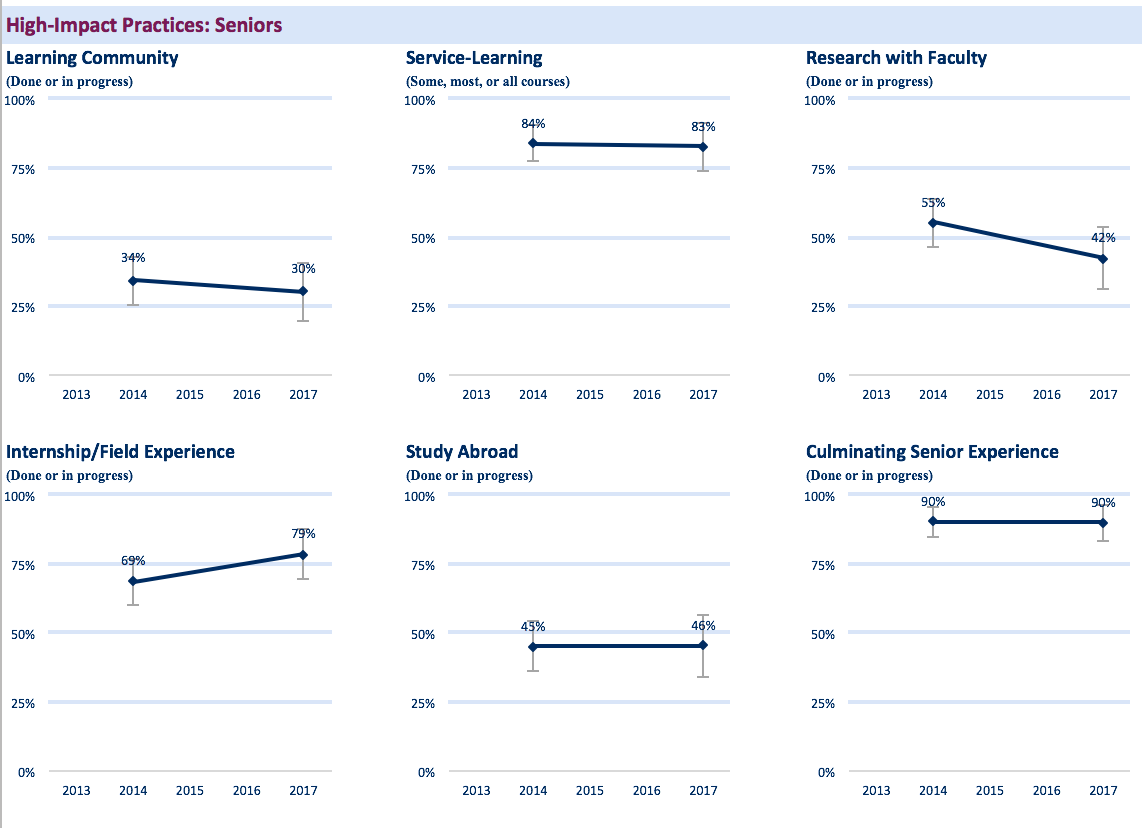 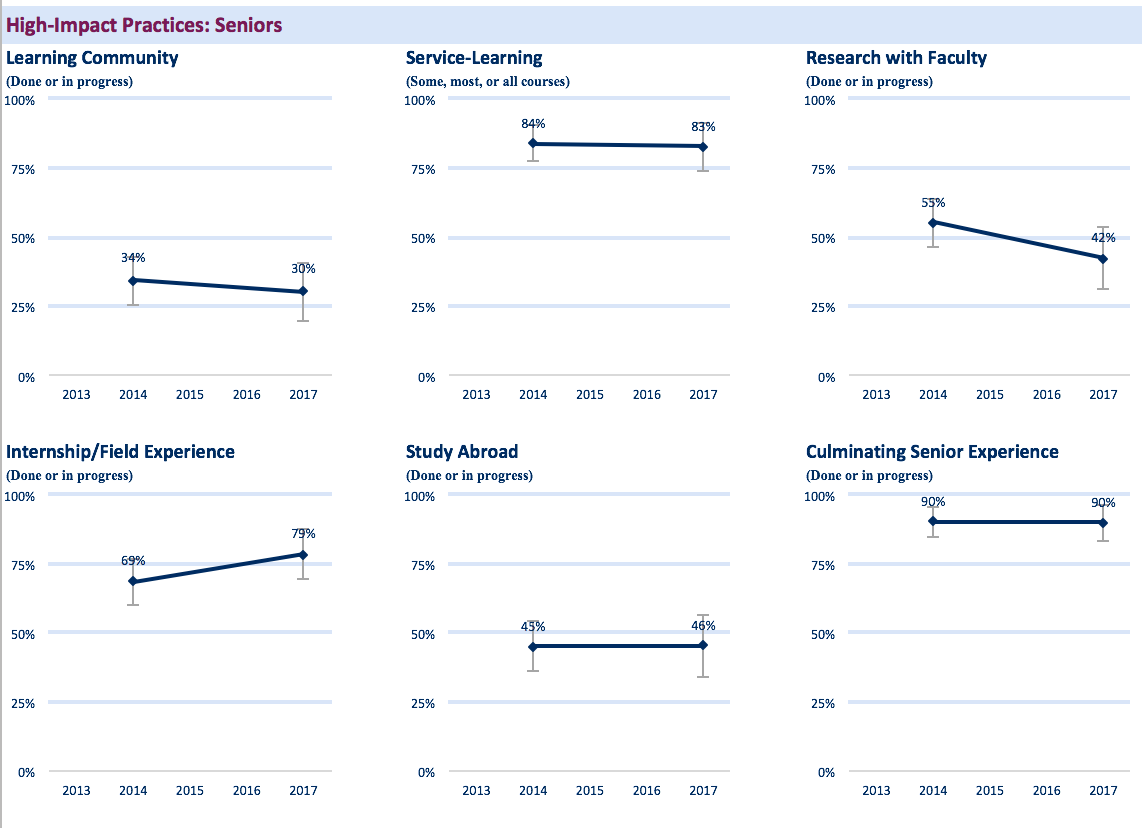 Part III – Applications at Manchester university
Eight Key Elements of High-Impact Practices
Performance expectations set high
Significant investment of time & effort by students over extended period of time
Interactions with faculty & peers about substantive matters
Experiences with diversity—students exposed to and must connect with people & circumstances different from familiar
Frequent, timely, and constructive feedback
Structured opportunities to reflect & integrate
Opportunities to discover relevance of learning through real-world applications
Public demonstration of competence

Kuh, G. D., O’Donnell, K., & Reed, S. (2013). Ensuring quality and taking high-impact practices to scale. Washington, D.C.: Association of American Colleges and Universities.
Discuss with Colleagues from a Different Department or Unit
What is on your HIP agenda?
How are you currently assessing HIPs? What data sources are used?
How can you more effectively engage underserved students in HIPs? (low SES, first-generation, etc.)
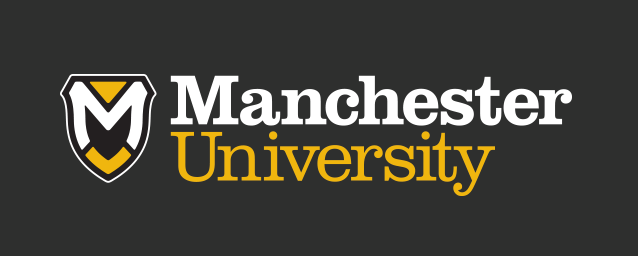 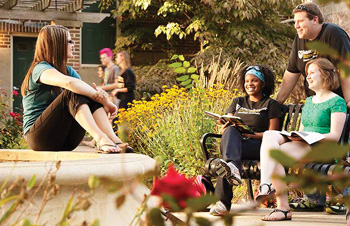 Collective Wisdom from Users: Moving from Data to Action
Source: Kinzie, J. & Pennipede, B. (2009). Converting engagement results into action. New Directions for Institutional Research
For More Information...Bob Gonyea rgonyea@indiana.edu812-856-3014Our blog: NSSEsightings.indiana.eduFollow us on Twitter and Facebook: @NSSEsurvey
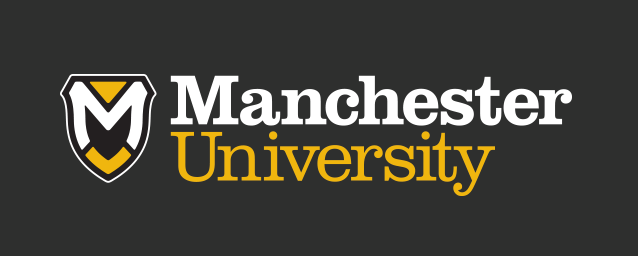